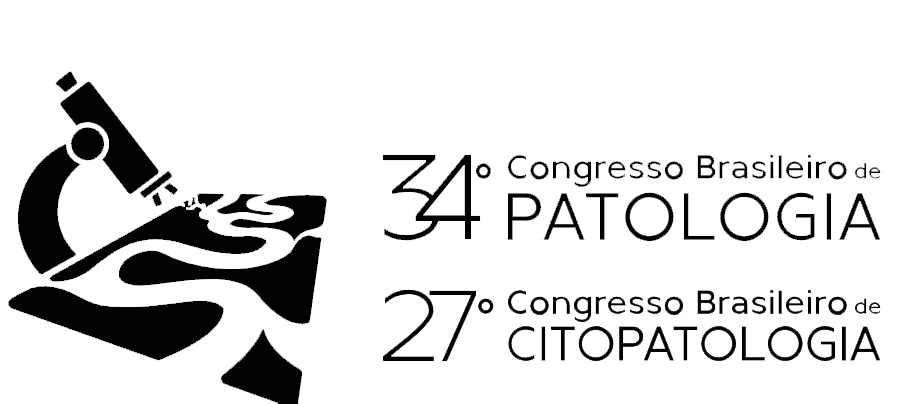 HER2 Expression in Retinoblastoma: 
a Systematic Review and Single-Arm Meta-Analysis
Mariana Tosato Zinher; Ruana Farias Novaes; Rachel Arantes Moraes; Ana Cláudia F. M. de Melo Lopes
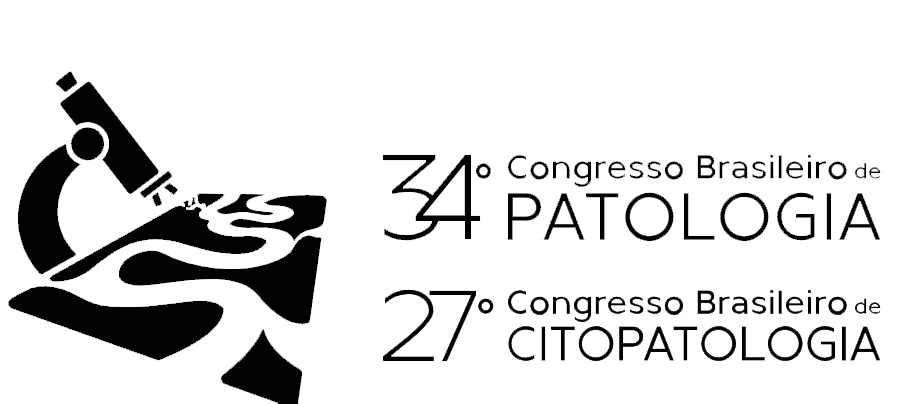 Declaro não ter conflito de interesses.
Exigência da RDC Nº 96/08 da ANVISA.
Retinoblastoma
Most common intraocular malignancy in children
1:14,000–1:20,000 live births
Aprox 9,000 new cases/year worldwide

90% diagnosed before 3 years of age
Clinical diagnosis

Biopsies are contraindicated due to the risk of
 tumor cell implantation
[Speaker Notes: Tumor intraocular mais comum da infância, e um dos tumores sólidos mais comuns

90% dos pacientes são diagnosticados até 3 anos de idade

Diagnóstico é clínico: leucocoria com presença de lesão característica em fundo de olho. USG ajuda a identificar calcificações (quase que patognomônico), MRI serve para avaliação da extensão do tumor e presença de lesão em pineal (RB trilateral).
Teste genético é importante: a variante patogênica do RB1 pode ocorrer por mutação somática na célula da retina, nesse caso o teste genético é negativo e a criança não tem risco maior de desenvolver outros tumores nem de passar a mutação para a prole; se a mutação for na linhagem germinativa, essa criança tem chance maior de desenvolver vários outros tumores ao longo da vida, e pode passar para os filhos com uma chance de 45% dos filhos terem RB também

importante ressaltar aqui que a biópsia é contraindicada por risco de implantação de células tumorais e extensão local do tumor]
Retinoblastoma
Therapy
Primary goal: life-saving
Secondary goals: eye-sparing, vision saving

Chosen regimen depends on multiple factors

In developing, low to middle-income countries, many children do not have access to globe salvaging therapies in a timely manner
[Speaker Notes: Regime de tratamento depende: 1) presença de mutação do RB1 na linhagem germinativa, 2) Classificação clínica do tumor, 3) lateralidade (uni/bi/trilateral), 4) acuidade visual esperada após o tratamento 5) risco de doença metastática.


Importante ressaltar aqui que é um problema socioeconômico em países pobres e em desenvolvimento - muita criança ainda morre de retinoblastoma ou acaba precisando nuclear por falta de recursos e acesso]
HER-2
Human epidermal growth factor receptor type 2
Oncogene
Overexpression leads to a pro-tumorigenic molecular cascade 
Cell membrane receptor – easy target for drugs
Overexpression or gene amplification is usually needed to be considered for targeting drugs
2020s
1990s
2000s-2010s
1980s
New drugs developed for HER2+ breast cancer
Drugs targeting HER2+ gastric cancer
Gastric and other carcinomas
Trastuzumab approved for HER2+ breast cancer
First description
Identification of overexpression on breast cancer
Low/ultra-low expression HER2 therapy
Pan-cancer
Questions
Does retinoblastoma express HER2?
If so, is there overexpression or gene amplification?
Could HER2 be a target for adjuvant therapy in retinoblastoma?
There are conflicting data in the literature!
Methods
Systematic review and single-arm, prevalence meta-analysis
PubMed, Embase and Cochrane
Search terms: HER2, ERBB2, Retinoblastoma
Prospectively registered on PROSPERO (CRD42023468461)
Following PRISMA guidelines
Outcomes pooled with random-effects model and heterogeneity assessed by I2 statistics
Software OpenMeta[Analyst] version 10.12
INCLUDED
EXCLUDED
Any degree of expression was considered positive
Lacking data
Other methods of detection
Overlapping population
Methods
Systematic review and single-arm, prevalence meta-analysis
EXCLUDED
INCLUDED
Reporting HER2 positivity 
In retinoblastoma samples
Immunodetection
Lacking data
Other methods of detection
Overlapping population
Any degree of expression was considered positive
Screening
Identification
Eligibility
Results
PubMed 251
Embase 609
Cochrane 24
Screened 884
Duplicates 197
Excluded by title/abstract 671
Bösch, 2005
Seigel, 2017*
Full text reviewed 16
Sousa, 2017
No outcome 7
Overlapping 2
*Data presented at ARVO 2017 and  published later in 2019
Other methods 1
Animal studies 1
Lacks data 2
Included
3 studies
Results
n
Antibody
Publication
Bösch, 2005
95 samples
HercepTest (Dako, Denmark)
Graefe’s Arch Clin Exp Ophthalmol
Seigel, 2017*
28 samples
Sigma-Aldrich, HPA001383
Oncoscience
Sousa, 2017
60 samples
Sigma-Aldrich, HPA001383
Ocul Oncol Pathol
183 samples
*Data presented at ARVO 2017 and published in Oncoscience in 2019
Results
Heterogeneity
of 94.91%
Pooled mean 
prevalence of 21.2%
p<0.001
95%CI  -1.7%–44%
p=0.069
Results
11 
Low-expression
Sousa, 2017
25/183 samples 
showed
any positivity
14 
Significant 
Expression
Seigel, 2017
Discussion
All samples with significant  expression were from the same study (Seigel, 2017)
All samples with low expression were from the same study (Sousa, 2017) 
One study did not show positivity at all (Bösch, 2005)
Pooled mean 
prevalence of 21.2%
Discussion
Immunodetection
Different antibodies
Different laboratories
2005 x 2017
Few studies with highly variable results 
0%-50% positivity
Heterogeneity of 94.91%
Discussion
Few samples showed any positivity
Even fewer showed significant positivity (3+)
169/183 would not fit criteria for current HER2-targeting therapies 

Biopsies contraindicated - how to determine which patients are eligible for targeting drugs?
Not enough to routinely offer anti-HER2 therapy
[Speaker Notes: Tumor intraocular mais comum da infância, e um dos tumores sólidos mais comuns

90% dos pacientes são diagnosticados até 3 anos de idade

Diagnóstico é clínico: leucocoria com presença de lesão característica em fundo de olho. USG ajuda a identificar calcificações (quase que patognomônico), MRI serve para avaliação da extensão do tumor e presença de lesão em pineal (RB trilateral).
Teste genético é importante: a variante patogênica do RB1 pode ocorrer por mutação somática na célula da retina, nesse caso o teste genético é negativo e a criança não tem risco maior de desenvolver outros tumores nem de passar a mutação para a prole; se a mutação for na linhagem germinativa, essa criança tem chance maior de desenvolver vários outros tumores ao longo da vida, e pode passar para os filhos com uma chance de 45% dos filhos terem RB também

importante ressaltar aqui que a biópsia é contraindicada por risco de implantação de células tumorais e extensão local do tumor]
Discussion
Seigel et. al. suggest expression of a truncated form of the protein
Is it identifiable through conventional testing? 
Other methods such as FISH or PCR might be better for characterization
 
Is it compatible with targeting drugs?
Currently no data
[Speaker Notes: Tumor intraocular mais comum da infância, e um dos tumores sólidos mais comuns

90% dos pacientes são diagnosticados até 3 anos de idade

Diagnóstico é clínico: leucocoria com presença de lesão característica em fundo de olho. USG ajuda a identificar calcificações (quase que patognomônico), MRI serve para avaliação da extensão do tumor e presença de lesão em pineal (RB trilateral).
Teste genético é importante: a variante patogênica do RB1 pode ocorrer por mutação somática na célula da retina, nesse caso o teste genético é negativo e a criança não tem risco maior de desenvolver outros tumores nem de passar a mutação para a prole; se a mutação for na linhagem germinativa, essa criança tem chance maior de desenvolver vários outros tumores ao longo da vida, e pode passar para os filhos com uma chance de 45% dos filhos terem RB também

importante ressaltar aqui que a biópsia é contraindicada por risco de implantação de células tumorais e extensão local do tumor]
Conclusions
We cannot affirm that HER2 expression is statistically significant as per current data
Further studies comparing different detection methods are needed to better assess HER2 status
In case of a truncated protein, there is a necessity for characterizing and describing it
Conclusions
Targeted therapy is possible even in low-expression scenarios
Further studies in larger populations  should be conducted to verify the possibility of and responsiveness to targeted therapy
References
HER2 Expression in Retinoblastoma: A Systematic Review and Single-Arm Meta-Analysis
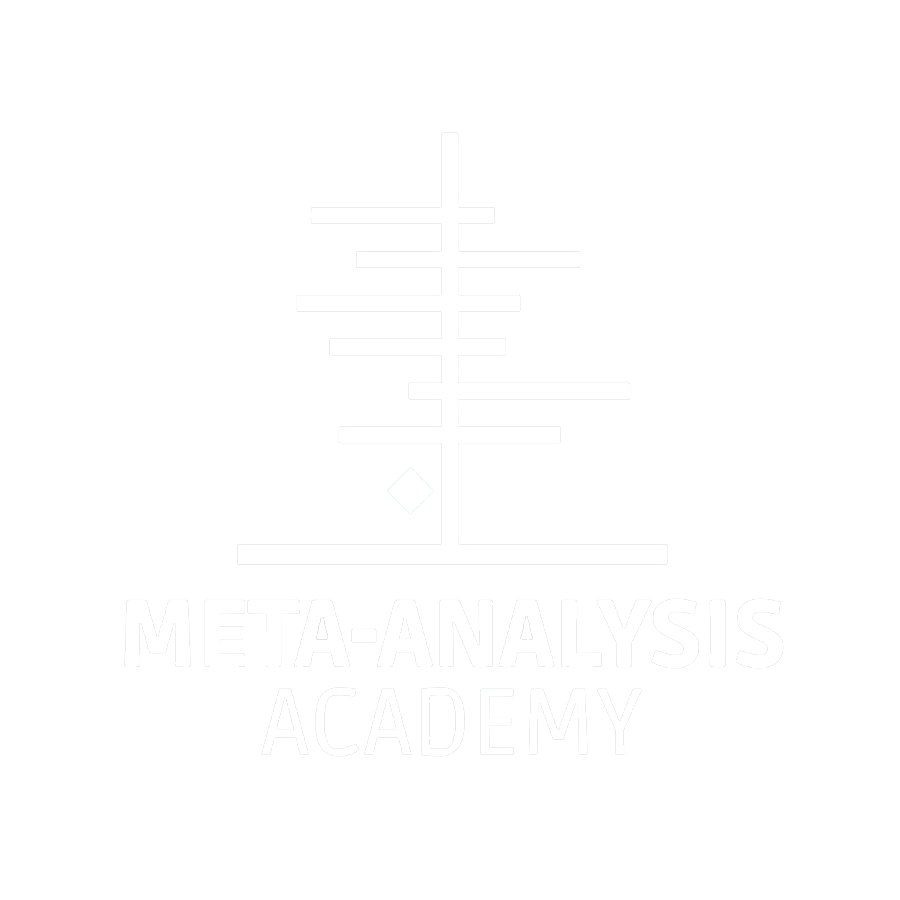 Thank you!
ruana.novaes@ebserh.gov.br